Black belts in gesprek over verbeteren op de werkvloer
Waar begin je, wat doe jij, hoe doen anderen dit?




14-06-2024 LIDZ Verbeterfestival Sessie III
Erik Zwarter, Informatiemanager Transmurale Zorg Erasus MC 
Mieke van Heteren, Teammanager kliniek Cardiologie Erasmus MC
Koen van der Meer, Verpleegkundig Specialist Cardiologie Erasmus MC
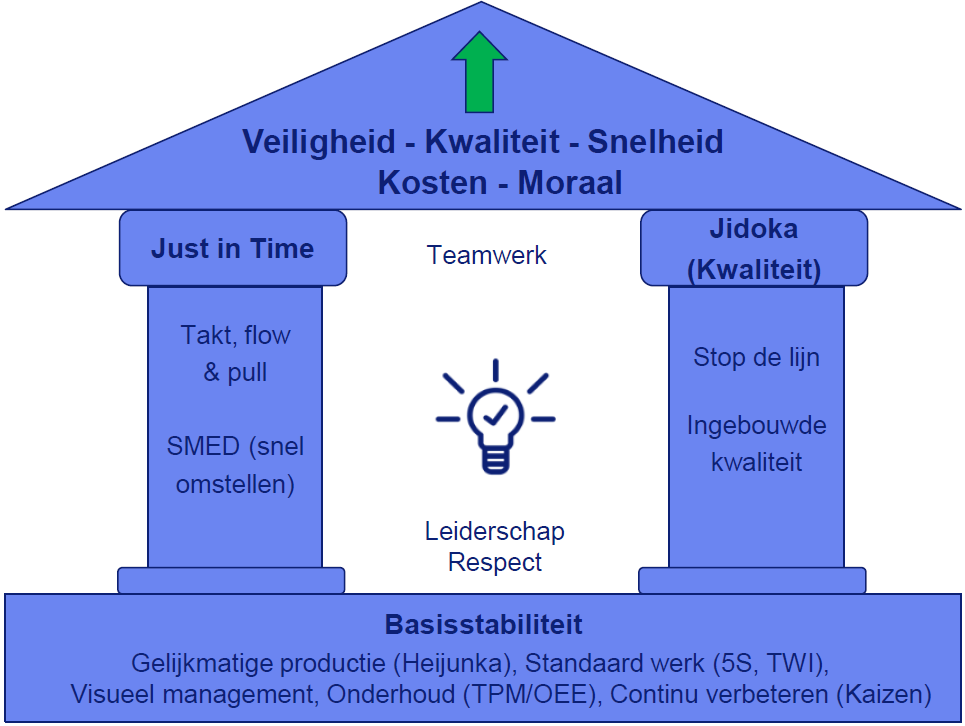 14/06/2024
1
Introductie
Opgeleid als black belt… en dan? Hoe bepaal je waar je aan de slag gaat? Wat is nodig om echt verbeteringen tot stand te brengen? Waar vind je je hulpbronnen? Als black belt geef je sturing aan het continu verbeterproces op je afdeling, doe je grote procesverbetertrajecten en coach je green belts in opleiding. Je doet vast nog meer. Hoe doe jij dat? En hoe doen anderen dat? Wat zijn je ervaringen? Deze interactieve sessie wordt gefaciliteerd door een gespreksleider en  black belts uit Erasmus MC gaan met je in gesprek over hun ervaringen, successen én worstelingen
14/06/2024
2
Introductie
Erik Zwarter
Informatiemanager Transmurale Zorg Erasus MC 
Interne LEAN opleiding Erasmus MC
Expertise: Proces en waardestroom, EKG, planning, overdrachten & inzet technologie

Mieke van Heteren
Manager kliniek cardiologie
Interne LEAN opleiding Erasmus MC
Expertise: LEAN Operationeel management & dagstart

Koen van der Meer
Verpleegkundig Specialist cardiologie
Interne LEAN opleiding Erasmus MC
Expertise: Proces en waardestroom, EKG, wachttijden, looplijnen & TAKT tijd
14/06/2024
3
14/06/2024
4
positie Black Belt Erasmus MC
Erasmus MC
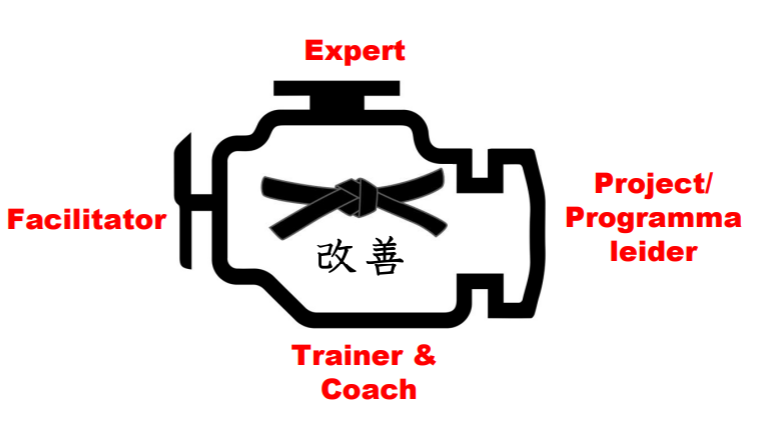 14/06/2024
5
positie Black Belt Erasmus MC
Erasmus MC
Wanneer welke aanpak, wat zet je in?
Wat is de missie en visie organisatie?
Is er een standaard? 
Hoe benut je je eigen kwaliteit?

Binnen het Erasmus MC
OGSM is de standaard
Shingo nulmeting en nanameting
Verbeter community
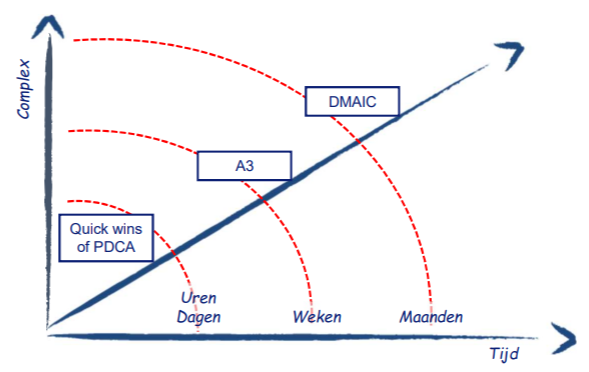 14/06/2024
6
Ervaringen uitwisselen
Waar begin je, wat doe jij, hoe doen anderen dit?
14/06/2024
7
14/06/2024
8
14/06/2024
9
14-06-2024
10
14-06-2024
11
In gesprek met….
Waar begin je, wat doe jij, hoe doen anderen dit?
14/06/2024
12
Take Home message
Ga de samenwerking aan

Ga in gesprek

Gebruik ieders expertise
14/06/2024
13